WELCOME  TO  THE  MOB!
All Scripture is breathed out by God and profitable                for teaching, for reproof, for correction, and for training in righteousness, that the man of God may be complete, equipped for every good work. 
2 Timothy 3:16-17 (ESV)
1
Announcements
Welcome to the MOB!
MOB Website & Resources:  www.ibcmob.net
Easter Pageant tickets on available!
2
Hymn Intro
My flesh and my heart may fail, but God is the strength of my heart and my portion forever.
-Psalm 73:26
3
Be Thou My Vision1 of 4
Be Thou my vision, O Lord of my heart;
Naught be all else to me save that thou art:
Thou my best thought by day or by night,
Waking or sleeping Thy presence my light.
4
Be Thou My Vision2 of 4
Be Thou my wisdom and Thou my true Word; 
I ever with Thee and Thou with me, Lord.
Thou my great Father, I thy true son; 
Thou in me dwelling, and I with thee one.
5
Be Thou My Vision3 of 4
Riches I heed not, nor man’s empty praise;
Thou mine inheritance, now and always;
Thou and Thou only first in my heart,
High King of heaven, my Treasure Thou art.
6
Be Thou My Vision4 of 4
High King of heaven, my victory won, 
May I reach heaven’s joys, O bright heaven’s Sun!
Heart of my own heart, what ever befall, 
Still be my vision, O Ruler of all.
7
Memory Verse
Isaiah 29:16 (ESV)
You turn things upside down,    as if the potter were thought to be like the clay!Shall what is formed say to the one who formed it,    “You did not make me”?Can the pot say to the potter,    “You know nothing”?
Isaiah 29:16 (ESV)
8
Our Study of Isaiah
Last Meeting:
Isaiah 28, Judgment on Ephraim & Jerusalem, A Cornerstone in Zion
Memory Verse: Isaiah 28:16
Dr. Constable’s Notes, 2022 Ed., pp.178-189; Motyer, pp.227-236.

This Meeting:
Isaiah 29, The Siege of Jerusalem
Memory Verse: Isaiah 29:16
Dr. Constable’s Notes, 2022 Ed., pp. 189-196; Motyer, pp. 236-244
Refreshment Host:  Small Group C
9
Isaiah Bible Study Schedule for Spring 2023
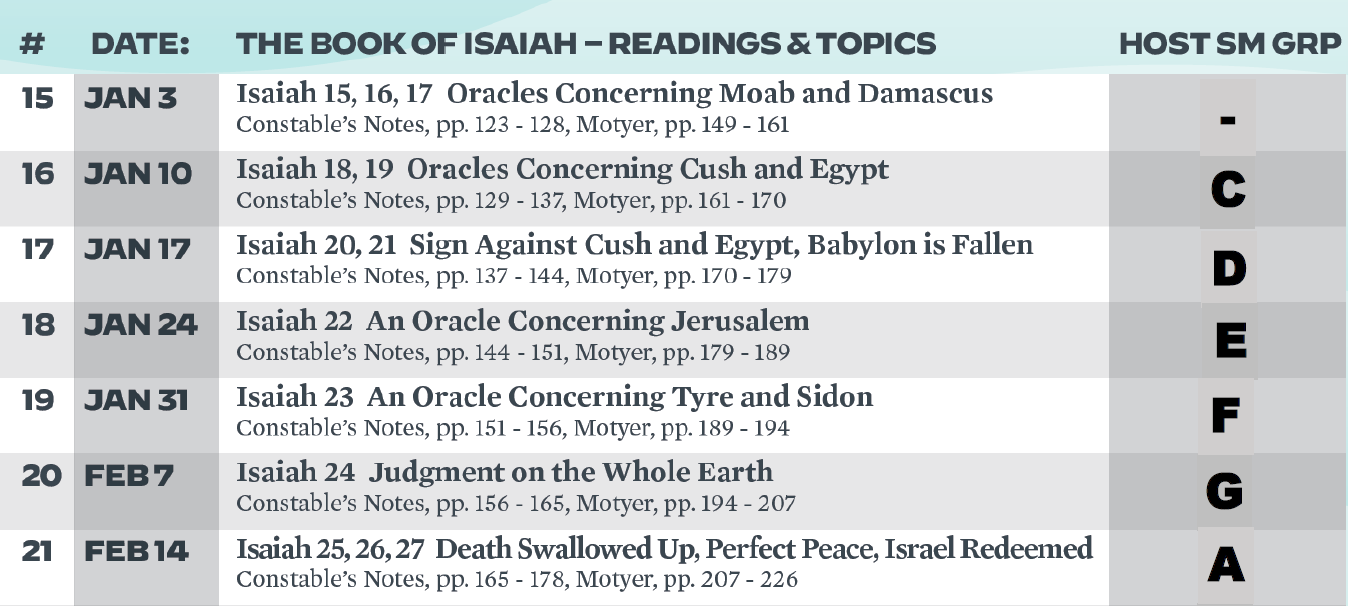 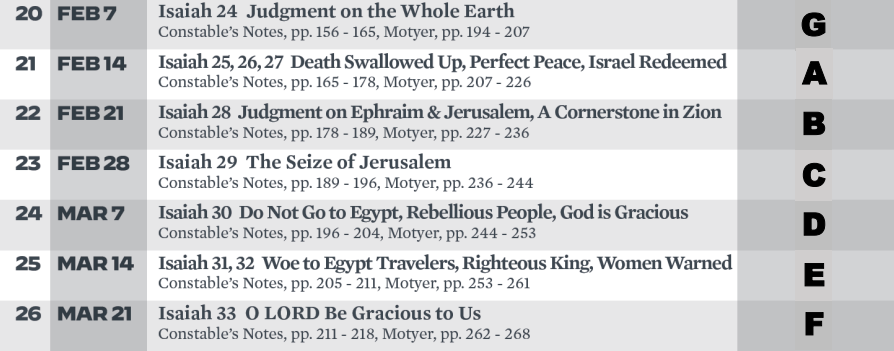 10
Isaiah Outline
You are here!
11
January 24, 2023
Lesson OverviewTwo Woes Against JerusalemIsaiah Chapter 29:1-24
Judah’s Religious Hypocrisy 29:1–4
Restoration Following Judgment 29:5–8
The Reason For Judgment 29:9–14
The Remedy For Spiritual Blindness 29:15–24
Tom Constable, Tom Constable’s Expository Notes on the Bible (Galaxie Software, 2003)
12
Lesson OverviewIsaiah Chapter 29:1-24
Two More Woes That Deal With Jerusalem…The 2nd and 3rd of Six
  vv. 1-14 & 15-24
  These Two in Addition to those in Chapter 28, 30 & 33
Tom Constable, Tom Constable’s Expository Notes on the Bible (Galaxie Software, 2003)
13
[Speaker Notes: There are two more “woes” that deal with Jerusalem in this chapter (vv. 1–14, 15–24) in addition to the one in chapter 28. The first of these is similar to the previous “woe” (cf. vv. 1–8 with 28:1–6, and vv. 9–14 with 28:7–13). In it Isaiah condemned the Jerusalemites for their religious hypocrisy.
 Tom Constable,  (Galaxie Software, 2003), Is 29:1.
 Tom Constable, Tom Constable’s Expository Notes on the Bible (Galaxie Software, 2003), Is 29:1.]
Isaiah 29:1-4Judah’s Religious Hypocrisy
1 Ah, Ariel, Ariel, the city where David encamped! 
Add year to year; let the feasts run their round. 
2 Yet I will distress Ariel, and there shall be moaning and lamentation, and she shall be to me like an Ariel. 
3 And I will encamp against you all around, and will besiege you with towers and I will raise siegeworks against you. 
4 And you will be brought low; from the earth you shall speak, 
and from the dust your speech will be bowed down; 
your voice shall come from the ground like the voice of a ghost, 
and from the dust your speech shall whisper.
14
Isaiah 29:1-4Judah’s Religious Hypocrisy
1 Ah, Ariel, Ariel, the city where David encamped! 
Add year to year; let the feasts run their round. 
2 Yet I will distress Ariel, and there shall be moaning and lamentation, and she shall be to me like an Ariel. 
3 And I will encamp against you all around, and will besiege you with towers and I will raise siegeworks against you. 
4 And you will be brought low; from the earth you shall speak, 
and from the dust your speech will be bowed down; 
your voice shall come from the ground like the voice of a ghost, 
and from the dust your speech shall whisper.
15
God Is Sovereign!
Typically of the Bible, even when the action is mediated through earthly forces it is still the direct action of the Lord.

- J. A. Motyer, The Prophecy of Isaiah: An Introduction & Commentary
16
Isaiah 29:1-4Judah’s Religious Hypocrisy
Ah = Woe!
Ariel – Three Possibilities…Lion of God…Altar Hearth…City of Salem; Jerusalem for Sure!
Altar Hearth Has a Special Meaning
Assyria is the Clearest Foe…but not named.
Feasts – Special Jewish Religious Festivals
17
[Speaker Notes: Runaway Horse
Q: What is the best type of story to tell a runaway horse?
A: A tale of WHOA!]
Isaiah 29:5-8Restoration Following Judgement
5  But the multitude of your foreign foes shall be like small dust, 
and the multitude of the ruthless like passing chaff. And in an instant, suddenly, 
6  you will be visited by the Lord of hosts with thunder and with earthquake and great noise, with whirlwind and tempest, and the flame of a devouring fire. 
7 And the multitude of all the nations that fight against Ariel, 
all that fight against her and her stronghold and distress her, 
shall be like a dream, a vision of the night.
18
Isaiah 29:5-8Restoration Following Judgement
5  But the multitude of your foreign foes shall be like small dust, 
and the multitude of the ruthless like passing chaff. And in an instant, suddenly, 
6  you will be visited by the Lord of hosts with thunder and with earthquake and great noise, with whirlwind and tempest, and the flame of a devouring fire. 
7 And the multitude of all the nations that fight against Ariel, 
all that fight against her and her stronghold and distress her, 
shall be like a dream, a vision of the night.
19
Isaiah 29:5-8Restoration Following Judgement
8  As when a hungry man dreams, and behold, he is eating, 
and awakes with his hunger not satisfied, 
or as when a thirsty man dreams, and behold, he is drinking, 
and awakes faint, with his thirst not quenched, 
so shall the multitude of all the nations be 
that fight against Mount Zion.
20
Isaiah 29:5-8Restoration Following Judgement
8  As when a hungry man dreams, and behold, he is eating, 
and awakes with his hunger not satisfied, 
or as when a thirsty man dreams, and behold, he is drinking, 
and awakes faint, with his thirst not quenched, 
so shall the multitude of all the nations be 
that fight against Mount Zion.
21
Isaiah 29:5-8Restoration Following Judgement
Small Dust…Easily Blown Away
“In An Instant” – Extremely Quickly
“With” – God Is Not In the Events…But causes them
The Seige of Jerusalem by Its Adversaries Will Not Be Satisfying
22
Isaiah 29:9-14The Reason for Judgement
9 Astonish yourselves and be astonished; blind yourselves and be blind! Be drunk, but not with wine; stagger, but not with strong drink! 
10 For the Lord has poured out upon you a spirit of deep sleep, 
and has closed your eyes (the prophets), and covered your heads (the seers). 
11 And the vision of all this has become to you like the words of a book that is sealed. When men give it to one who can read, saying, “Read this,” he says, “I cannot, for it is sealed.”
23
Isaiah 29:9-14The Reason for Judgement
9 Astonish yourselves and be astonished; blind yourselves and be blind! Be drunk, but not with wine; stagger, but not with strong drink! 
10 For the Lord has poured out upon you a spirit of deep sleep, 
and has closed your eyes (the prophets), and covered your heads (the seers). 
11 And the vision of all this has become to you like the words of a book that is sealed. When men give it to one who can read, saying, “Read this,” he says, “I cannot, for it is sealed.”
24
Isaiah 29:9-14The Reason for Judgement
12 And when they give the book to one who cannot read, saying, “Read this,” he says, “I cannot read.” 
13 And the Lord said: “Because this people draw near with their mouth and honor me with their lips, while their hearts are far from me, and their fear of me is a commandment taught by men, 
14 therefore, behold, I will again do wonderful things with this people, with wonder upon wonder; and the wisdom of their wise men shall perish, and the discernment of their discerning men shall be hidden.”
25
Isaiah 29:9-14The Reason for Judgement
12 And when they give the book to one who cannot read, saying, “Read this,” he says, “I cannot read.” 
13 And the Lord said: “Because this people draw near with their mouth and honor me with their lips, while their hearts are far from me, and their fear of me is a commandment taught by men, 
14 therefore, behold, I will again do wonderful things with this people, with wonder upon wonder; and the wisdom of their wise men shall perish, and the discernment of their discerning men shall be hidden.”
26
God Is Sovereign!
Willfully to refuse to see induces blindness.

- J. A. Motyer, The Prophecy of Isaiah: An Introduction & Commentary
27
Isaiah 29:9-14The Reason for Judgement
God Has Closed Their Hearts and Minds
The Real Cause of The Closure Is Their Stubbornness.
Drunk; Staggering…Indications of the Stupidity of the People.
For the Lord has poured out upon you a spirit of deep sleep…Like the Pouring Out of a Drink Offering
28
[Speaker Notes: The Lord has poured out upon you a spirit of deep sleep: The irony in the previous verse continues here. An impressive play-on-words in these lines supports the irony. The Hebrew verb rendered poured out is usually linked with making a drink offering to God. In Num 28:7 the drink offering is “strong drink” (that is, “beer”). Verse 9 spoke of the people staggering, but not because of “strong drink.” These lines say it was caused by Yahweh pouring the drink offering of sound sleep on them. It may be difficult to reflect this wordplay in most translations, but it can be explained in a study note. The examples below use the word “libation” to do it.
Deep sleep is the time for “visions of the night” (see Job 4:13; 33:15). This association provides a link to verses 7 and 11. Deep sleep is a metaphor for the indifference and moral weariness of the people, but this should not be made explicit in translation. niv renders a spirit of deep sleep simply as “a deep sleep” (similarly gnb, frcl), which is acceptable. For similar expressions with spirit, see 4:4; 11:2; 19:14; 28:6.
And has closed your eyes, the prophets: This is a metaphor for Yahweh preventing the prophets from receiving or understanding his words.
 Graham S. Ogden and Jan Sterk, , ed. Paul Clarke et al., vol. 1 & 2, United Bible Societies Handbooks (Reading, UK: United Bible Societies, 2011), 765.

 Graham S. Ogden and Jan Sterk, A Handbook on Isaiah, ed. Paul Clarke et al., vol. 1 & 2, United Bible Societies’ Handbooks (Reading, UK: United Bible Societies, 2011), 765.]
Isaiah 29:15-24The Remedy for Spiritual Blindness
15 Ah, you who hide deep from the Lord your counsel, 
whose deeds are in the dark, and who say, “Who sees us? Who knows us?” 
16 You turn things upside down! Shall the potter be regarded as the clay, that the thing made should say of its maker, “He did not make me”; or the thing formed say of him who formed it, 
“He has no understanding”? 
17 Is it not yet a very little while until Lebanon shall be turned into a fruitful field, and the fruitful field shall be regarded as a forest?
29
[Speaker Notes: Psalm 139

Search Me, O God, and Know My Heart

O Lord, you have searched me and known me!2 You know when I sit down and when I rise up;    you discern my thoughts from afar.3 You search out my path and my lying down    and are acquainted with all my ways.4 Even before a word is on my tongue,    behold, O Lord, you know it altogether.5 You hem me in, behind and before,    and lay your hand upon me.6 Such knowledge is too wonderful for me;    it is high; I cannot attain it.
7 Where shall I go from your Spirit?    Or where shall I flee from your presence?8 If I ascend to heaven, you are there!    If I make my bed in Sheol, you are there!9 If I take the wings of the morning    and dwell in the uttermost parts of the sea,10 even there your hand shall lead me,    and your right hand shall hold me.11 If I say, “Surely the darkness shall cover me,    and the light about me be night,”12 even the darkness is not dark to you;    the night is bright as the day,    for darkness is as light with you.
13 For you formed my inward parts;    you knitted me together in my mother's womb.14 I praise you, for I am fearfully and wonderfully made.[a]Wonderful are your works;    my soul knows it very well.15 My frame was not hidden from you,when I was being made in secret,    intricately woven in the depths of the earth.16 Your eyes saw my unformed substance;in your book were written, every one of them,    the days that were formed for me,    when as yet there was none of them.
17 How precious to me are your thoughts, O God!    How vast is the sum of them!18 If I would count them, they are more than the sand.    I awake, and I am still with you.]
Isaiah 29:15-24The Remedy for Spiritual Blindness
15 Ah, you who hide deep from the Lord your counsel, 
whose deeds are in the dark, and who say, “Who sees us? Who knows us?” 
16 You turn things upside down! Shall the potter be regarded as the clay, that the thing made should say of its maker, “He did not make me”; or the thing formed say of him who formed it, 
“He has no understanding”? 
17 Is it not yet a very little while until Lebanon shall be turned into a fruitful field, and the fruitful field shall be regarded as a forest?
30
[Speaker Notes: Psalm 139

Search Me, O God, and Know My Heart

O Lord, you have searched me and known me!2 You know when I sit down and when I rise up;    you discern my thoughts from afar.3 You search out my path and my lying down    and are acquainted with all my ways.4 Even before a word is on my tongue,    behold, O Lord, you know it altogether.5 You hem me in, behind and before,    and lay your hand upon me.6 Such knowledge is too wonderful for me;    it is high; I cannot attain it.
7 Where shall I go from your Spirit?    Or where shall I flee from your presence?8 If I ascend to heaven, you are there!    If I make my bed in Sheol, you are there!9 If I take the wings of the morning    and dwell in the uttermost parts of the sea,10 even there your hand shall lead me,    and your right hand shall hold me.11 If I say, “Surely the darkness shall cover me,    and the light about me be night,”12 even the darkness is not dark to you;    the night is bright as the day,    for darkness is as light with you.
13 For you formed my inward parts;    you knitted me together in my mother's womb.14 I praise you, for I am fearfully and wonderfully made.[a]Wonderful are your works;    my soul knows it very well.15 My frame was not hidden from you,when I was being made in secret,    intricately woven in the depths of the earth.16 Your eyes saw my unformed substance;in your book were written, every one of them,    the days that were formed for me,    when as yet there was none of them.
17 How precious to me are your thoughts, O God!    How vast is the sum of them!18 If I would count them, they are more than the sand.    I awake, and I am still with you.

The Devil…]
Isaiah 29:15-24The Remedy for Spiritual Blindness
18 In that day the deaf shall hear the words of a book, and out of their gloom and darkness the eyes of the blind shall see. 
19 The meek shall obtain fresh joy in the Lord, and the poor among mankind shall exult in the Holy One of Israel. 
20 For the ruthless shall come to nothing and the scoffer cease, 
and all who watch to do evil shall be cut off, 
21 who by a word make a man out to be an offender, 
and lay a snare for him who reproves in the gate, 
and with an empty plea turn aside him who is in the right.
31
[Speaker Notes: Psalm 1

The Way of the Righteous and the Wicked
1 Blessed is the man[a]    who walks not in the counsel of the wicked,nor stands in the way of sinners,    nor sits in the seat of scoffers;2 but his delight is in the law[b] of the Lord,    and on his law he meditates day and night.
3 He is like a tree    planted by streams of waterthat yields its fruit in its season,    and its leaf does not wither.In all that he does, he prospers.4 The wicked are not so,    but are like chaff that the wind drives away.
5 Therefore the wicked will not stand in the judgment,    nor sinners in the congregation of the righteous;6 for the Lord knows the way of the righteous,    but the way of the wicked will perish.]
Isaiah 29:15-24The Remedy for Spiritual Blindness
18 In that day the deaf shall hear the words of a book, and out of their gloom and darkness the eyes of the blind shall see. 
19 The meek shall obtain fresh joy in the Lord, and the poor among mankind shall exult in the Holy One of Israel. 
20 For the ruthless shall come to nothing and the scoffer cease, 
and all who watch to do evil shall be cut off, 
21 who by a word make a man out to be an offender, 
and lay a snare for him who reproves in the gate, 
and with an empty plea turn aside him who is in the right.
32
[Speaker Notes: Psalm 1

The Way of the Righteous and the Wicked
1 Blessed is the man[a]    who walks not in the counsel of the wicked,nor stands in the way of sinners,    nor sits in the seat of scoffers;2 but his delight is in the law[b] of the Lord,    and on his law he meditates day and night.
3 He is like a tree    planted by streams of waterthat yields its fruit in its season,    and its leaf does not wither.In all that he does, he prospers.4 The wicked are not so,    but are like chaff that the wind drives away.
5 Therefore the wicked will not stand in the judgment,    nor sinners in the congregation of the righteous;6 for the Lord knows the way of the righteous,    but the way of the wicked will perish.]
Isaiah 29:15-24The Remedy for Spiritual Blindness
22 Therefore thus says the Lord, who redeemed Abraham, concerning the house of Jacob: “Jacob shall no more be ashamed, 
no more shall his face grow pale. 
23 For when he sees his children, the work of my hands, in his midst, they will sanctify my name; they will sanctify the Holy One of Jacob and will stand in awe of the God of Israel. 
24  And those who go astray in spirit will come to understanding, 
and those who murmur will accept instruction.”
33
Isaiah 29:15-24The Remedy for Spiritual Blindness
22 Therefore thus says the Lord, who redeemed Abraham, concerning the house of Jacob: “Jacob shall no more be ashamed, 
no more shall his face grow pale. 
23 For when he sees his children, the work of my hands, in his midst, they will sanctify my name; they will sanctify the Holy One of Jacob and will stand in awe of the God of Israel. 
24  And those who go astray in spirit will come to understanding, 
and those who murmur will accept instruction.”
34
Isaiah 29:15-24The Remedy for Spiritual Blindness
Ah = Woe
VV 15-21 – Overall Theme of Reversal
Can the Pot Reverse Roles With Its Maker?
But…YHWH Will Turn Things Upside Down in VV 18-21
Vs 23 – The People Will See “The Work of My Hands” and Come to an Understanding
35
[Speaker Notes: The overall theme of this subsection is reversal. Everything will be turned upside down. The wise think their Creator does not know what they are doing, so they are like a pot criticizing its potter (verses 15–16). Lebanon will be turned into a field (verse 17). The deaf will hear and the blind see (verse 18). Evil people will be humbled, while those who are poor and meek will be exalted (verses 19–21).
 Graham S. Ogden and Jan Sterk, , ed. Paul Clarke et al., vol. 1 & 2, United Bible Societies Handbooks (Reading, UK: United Bible Societies, 2011), 772.
 Graham S. Ogden and Jan Sterk, A Handbook on Isaiah, ed. Paul Clarke et al., vol. 1 & 2, United Bible Societies’ Handbooks (Reading, UK: United Bible Societies, 2011), 772.]
Recurring ThemesConclusion
God is Sovereign
Don’t Be Blind to God Working in Our World
Psalm 1
36
Next Meeting – Feb 28
Review:
Isaiah 29, The Siege of Jerusalem
Memory Verse: Isaiah 29:16
Dr. Constable’s Notes, 2022 Ed., pp.189-196; Motyer, pp.236-244

Study:
Isaiah 30 – Do Not Go to Egypt, Rebellious People, God is Gracious
Memory Verse: Isaiah 30:1
Dr. Constable’s Notes, 2022 Ed., pp.196-204; Motyer, pp. 244-253
Refreshment Host: Group D
37
Discussion & Application
1 of 1
Why would Isaiah start off with another “Woe” as we get into Isaiah 29?
What’s your understanding of Isaiah’s use of the word “Ariel” to describe the city of Jerusalem?
How do you explain the change in tone beginning in verse 5?
What are the consequences, according to this passage of delaying in responding to the call and will of the Lord?
How does Isaiah describe the quality of the worship of “this people”?
What’s the basis for Isaiah’s second “woe” in this chapter?
What’s your understanding of Isaiah’s statement, “You turn things around” in the context of the rest of Isaiah 29:16?
What does Isaiah mean when he says that “in a little while…Jacob will not be ashamed” of his descendants?
What will you take with you from this lesson?
38
Closing
Benediction 
Small Groups
39
November 15, 2022
40
November 8, 2022
For Unto Us A Child Is Born